In the morning, when I riseIn the morning, when I riseIn the morning, when I riseGive me Jesus每日透早我起來，每日透早我起來，每日透早我起來我要耶穌。
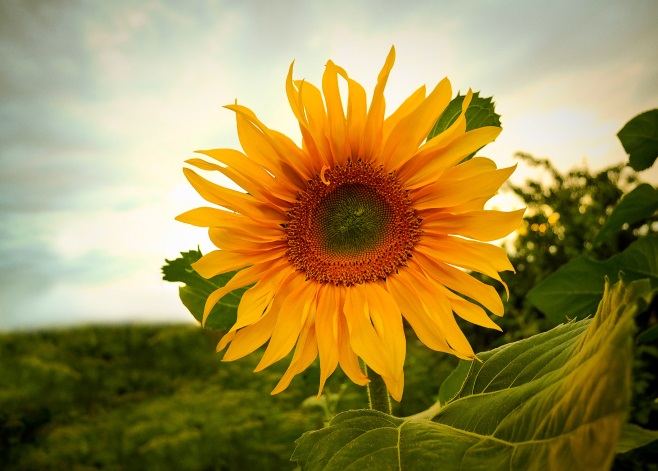 Give me Jesus, Give me JesusYou can have all this worldBut give me Jesus我要耶穌，我要耶穌。你可擁有世界，我只要耶穌。
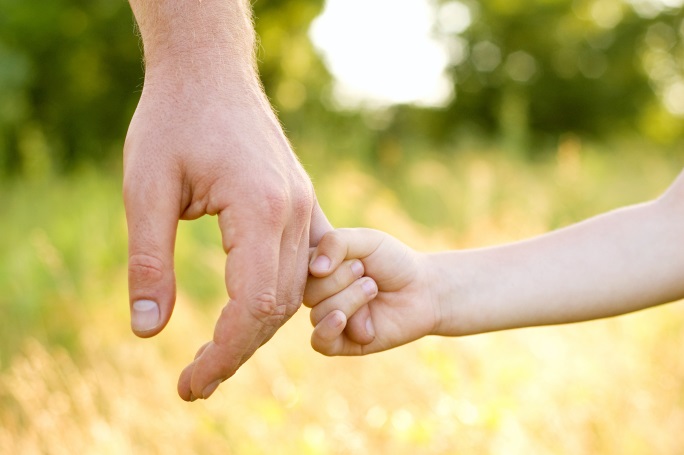 And when I am aloneOh, and when I am aloneAnd when I am aloneGive me Jesus當我感覺孤單，哦！當我感覺孤單，當我感覺孤單，我要耶穌。
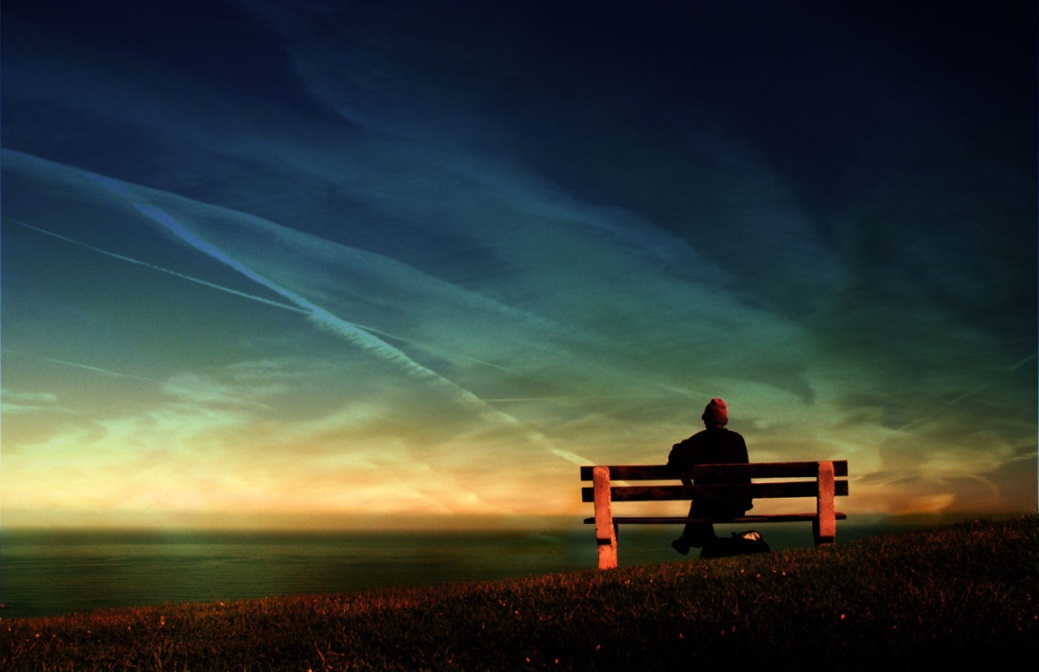 Give me Jesus, give me JesusYou can have all this worldJust give me Jesus我要耶穌，我要耶穌。你可擁有世界，我只要耶穌。
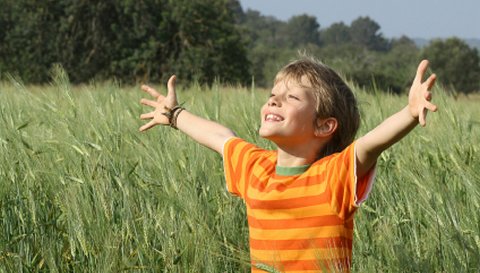 And when I come to dieoh, when I come to dieand when I come to dieGive me Jesus當到生命路尾，哦！當到生命路尾，當到生命路尾，給我耶穌，
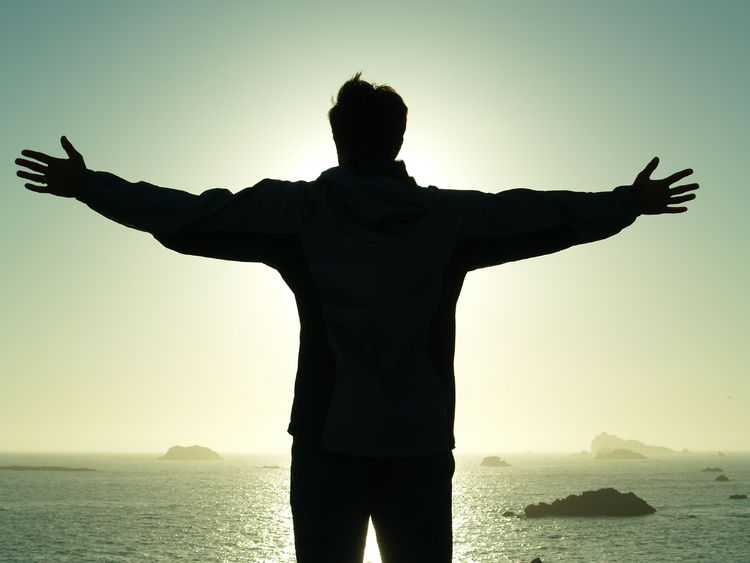 Give me Jesus, Give me JesusYou can have all this worldYou can have all this world You can have all this worldbut give me Jesus我要耶穌，我要耶穌。你可擁有世界，你可擁有世界，你可擁有世界，我只要耶穌。
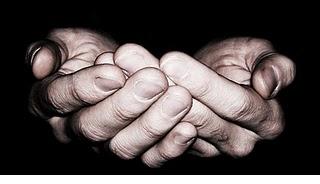